THECOMMERCEBANKOF WASHINGTON
Online Positive Pay Service
Hosted by: Stephen Wilson, AAP
Moderated by: Steven Gerlock, CTP
Your Host and Moderator
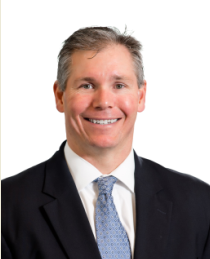 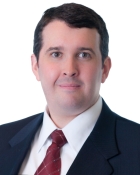 House Keeping
All lines are muted
Please use Q&A to submit questions
1 Hour Session, 45 minutes on Positive Pay and 15 minutes for Q&A
Recording and slide deck will be available after the call
Agenda
Review Positive Pay changes
Import, exception and review process
Q&A
New Positive Pay Service
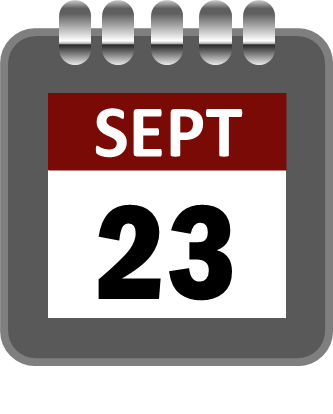 The new service will be available Monday September 23,  2013
Enhancements
1. Additional Reporting Capabilities

2. ACH Filter

3. Email Notifications
Navigation Changes
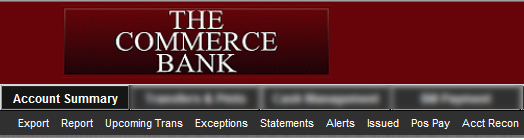 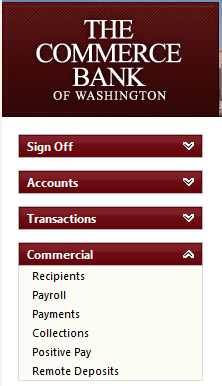 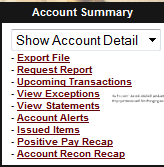 Navigation in Detail
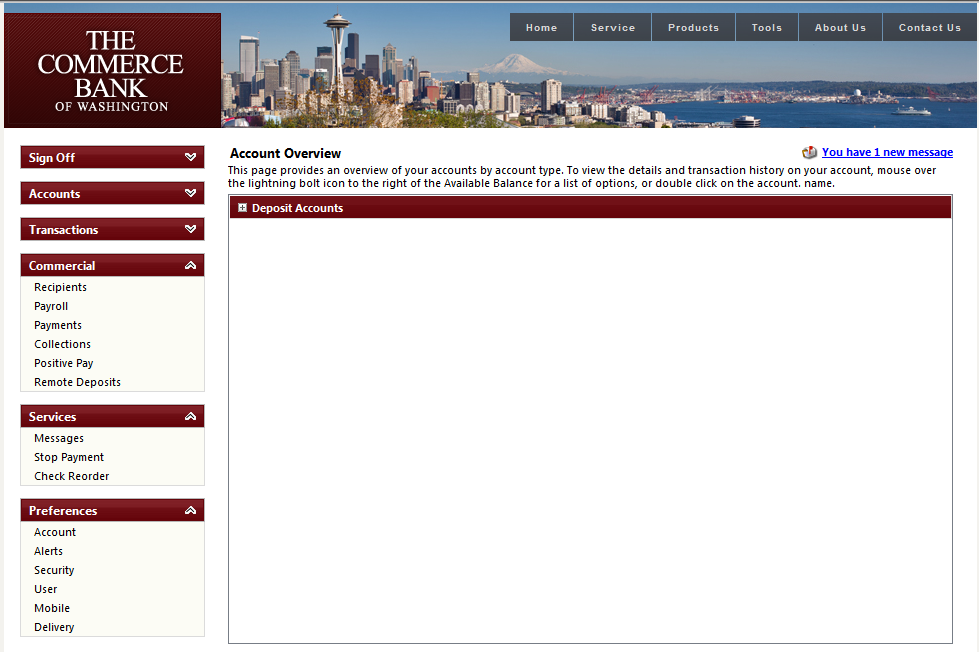 Navigation in Detail
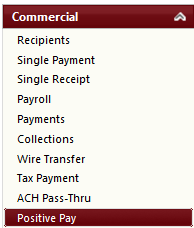 Positive Pay Link
New Positive Pay Service
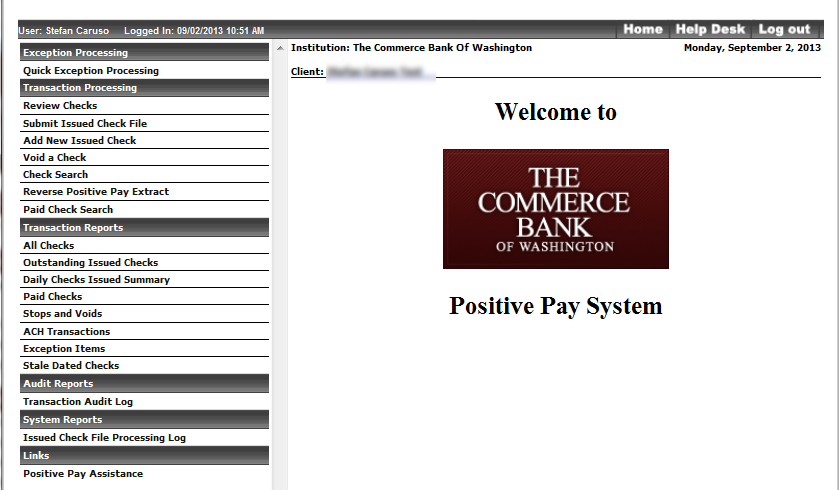 Additional Navigation View
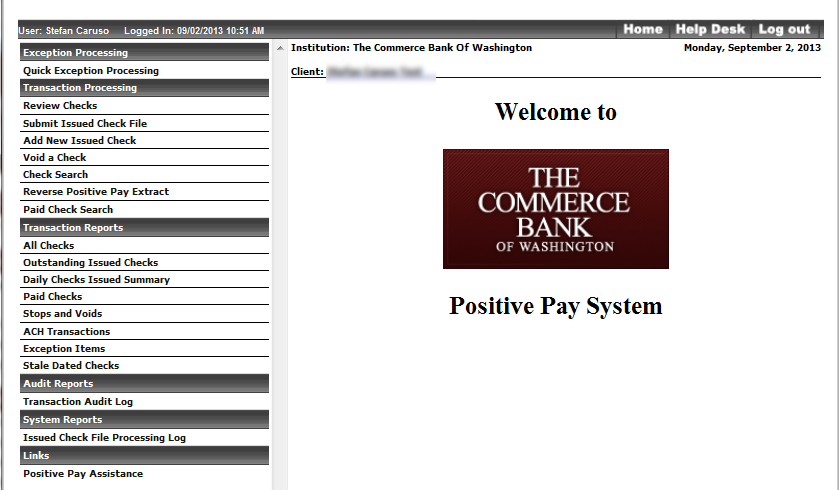 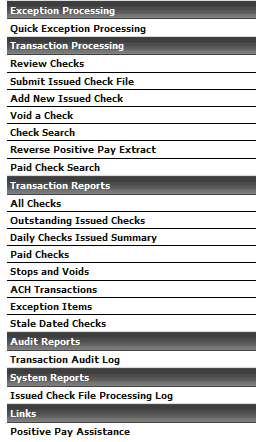 Positive Pay Core Functionality
Submission of Issued Checks
Exception Items
Account Reconciliation
Issued Items Process - Legacy
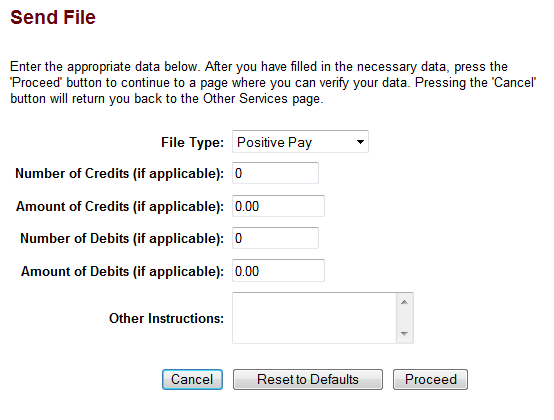 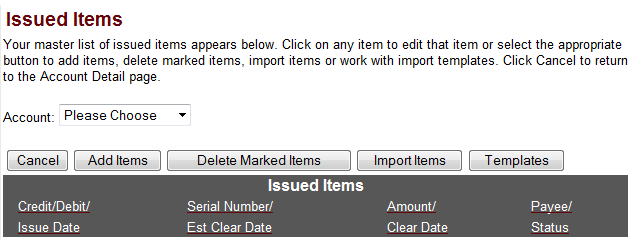 Issued Check File Import
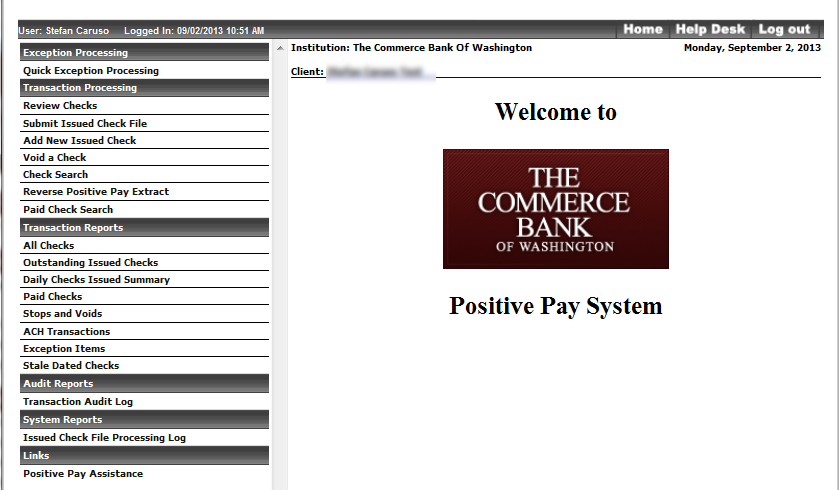 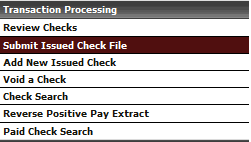 Submit Issued Check File
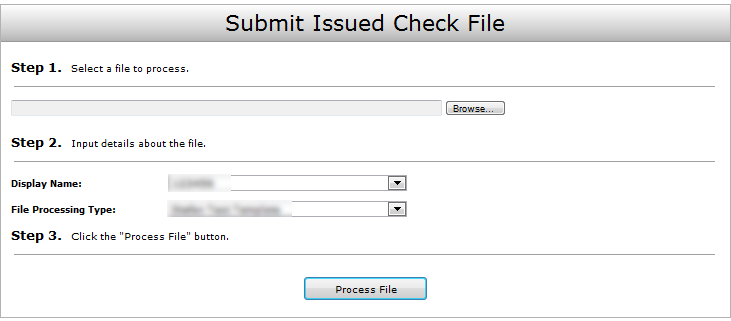 Browse…
Browse out and locate the file you would like to import.
Display Name: This will be the account name.
File Processing Type: This will be the predefined template used to import in your items.
Issued Items Import – Continued
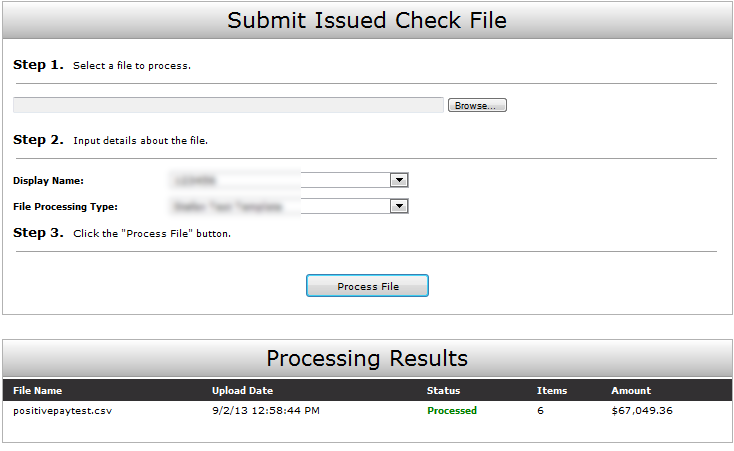 The status column will display the results of the import.
Issued Items – Rejected File
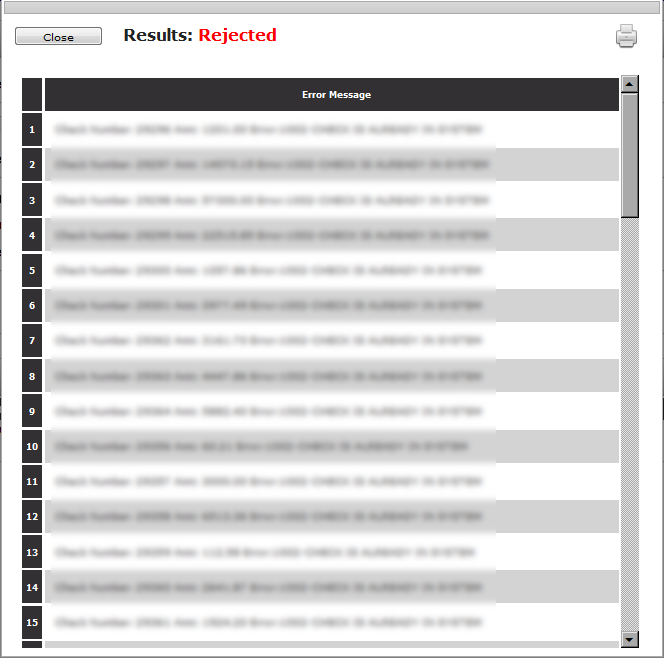 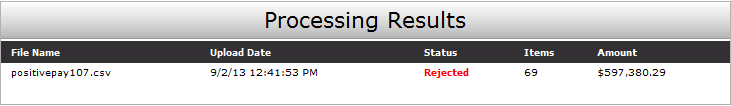 Issued Check File Processing Log
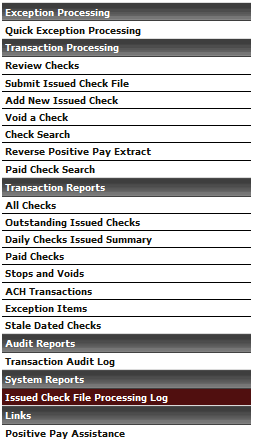 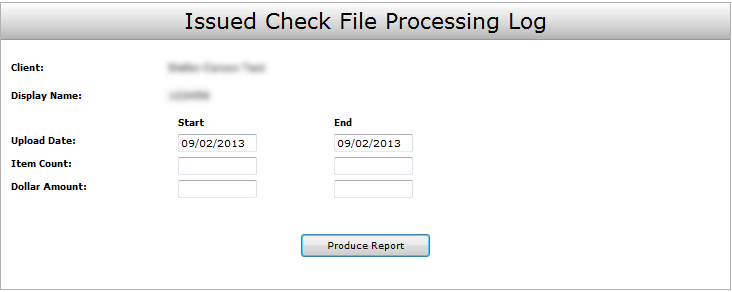 Select the Issued Check File Processing Log to validate the file import process.
Issued Items – Add New Item
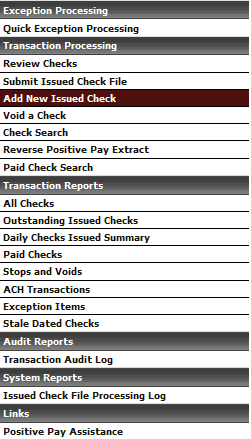 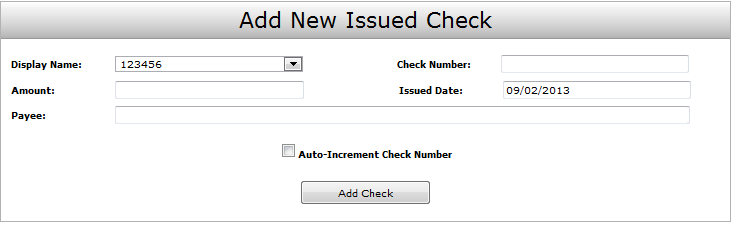 Exception Processing
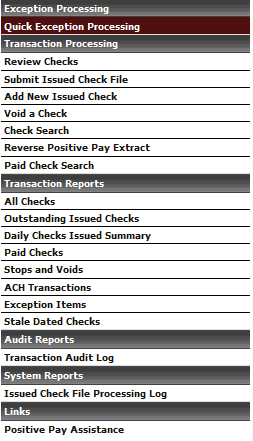 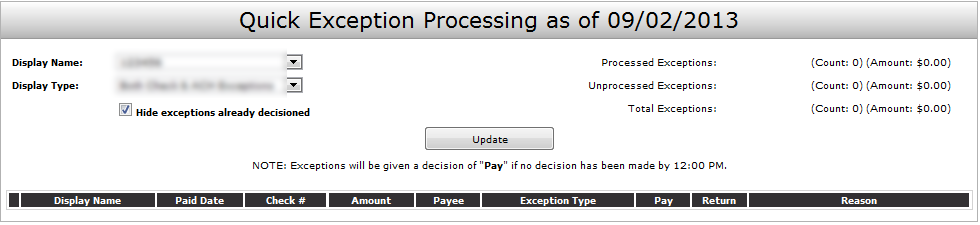 Exception Timeframe: Exceptions are available for review at 8 AM and must be completed by 12 PM.
Exception Processing - Checks
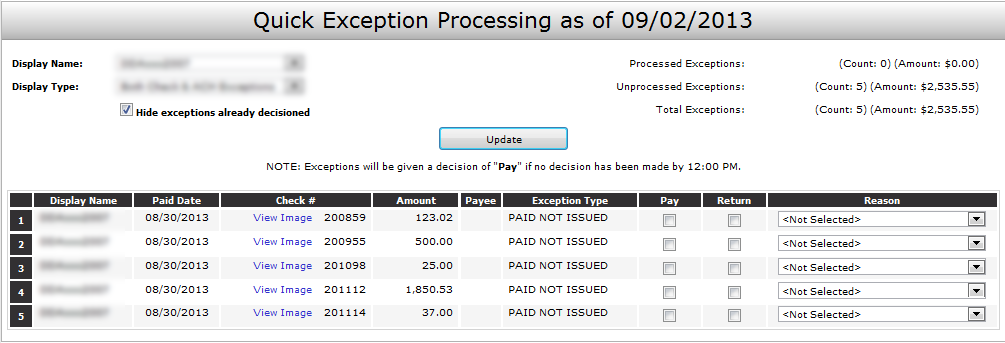 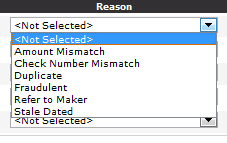 Check Return Reason List
Exception Processing - ACH
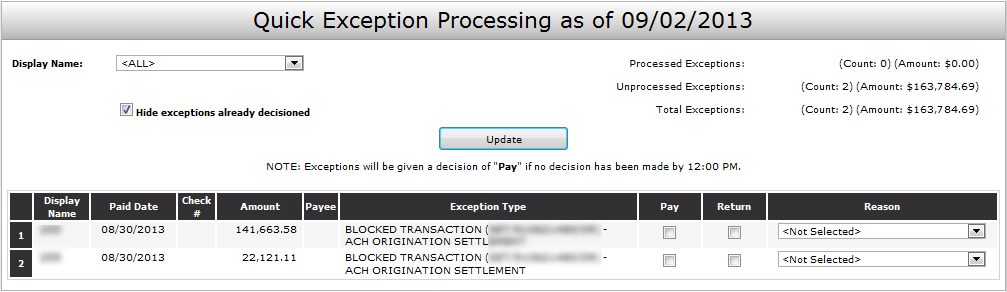 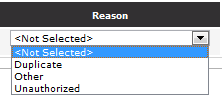 ACH Return Reason List
Transaction Reports - Reconciliation
All Checks
Outstanding Issued Checks
Paid Checks
Stops and Voids
ACH Transactions: (If Applicable)
Exception Items
Stale Dated Checks
Transaction Audit Log
Transaction Reports - Continued
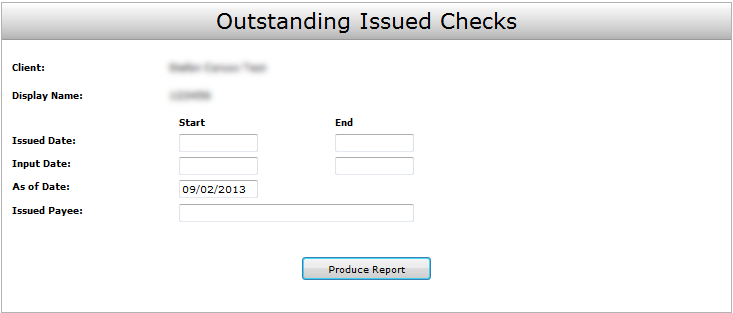 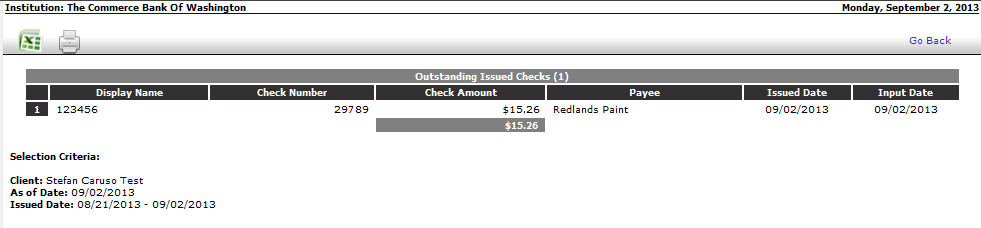 Process a Void
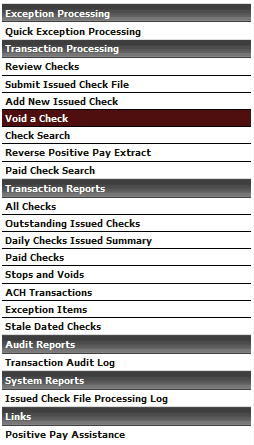 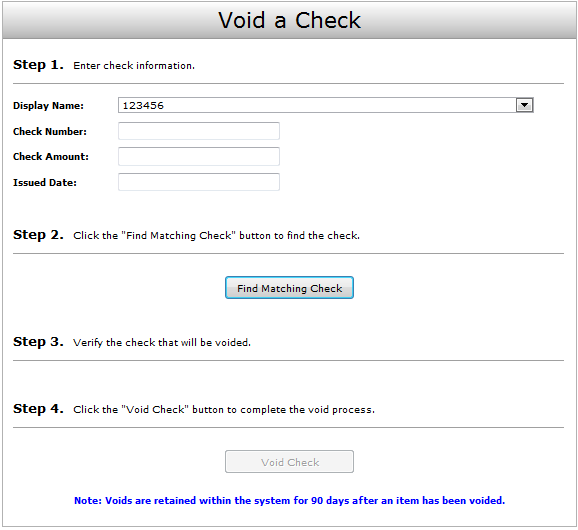 Insert the Check Number, amount and Issue date and click Find Matching Check.
Review
Positive Pay is changing as of September 23rd, 2013.
All Issued File Templates will be mapped to the new service.
Exceptions must be resolved between 8 AM and 12 PM each day.
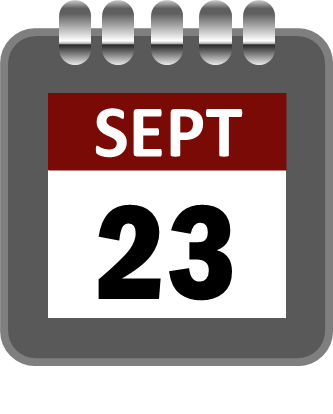 Questions and Answers
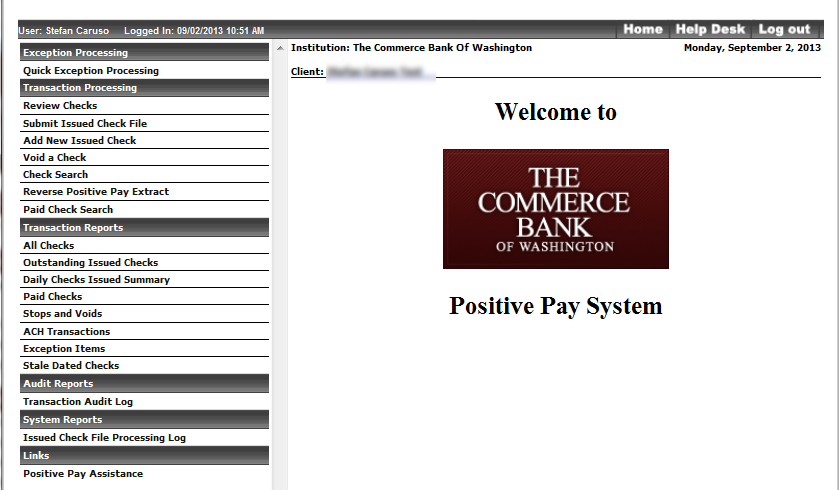 Thank you!
Thank you for joining us today!

Please keep an eye on your email, slides, this recorded session and other information will be sent out soon.

For additional information please email:

CMOPS@tcbwa.com